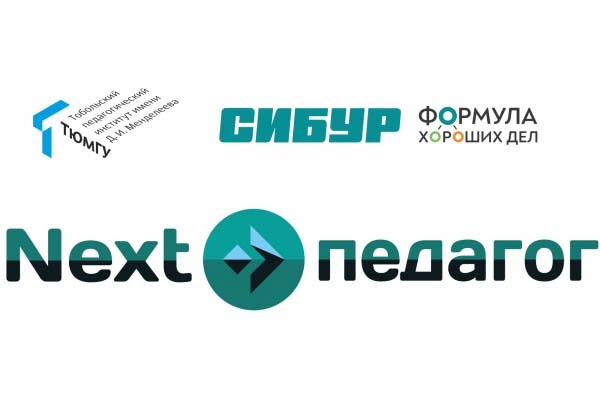 Команда «Скрайберы»
Проектная работа«Создание банка материалов по предметам естественнонаучного цикла (физика, информатика, химия) с использованием скрайбинг-технологии с целью повышения уровня мотивации при изучении данных предметов»География проекта:Свободненский район, п.ЮхтаСроки реализации проекта:01.07.2020 - 28.12.2020 г.
Актуальность проекта:
В настоящее время наблюдается снижение уровня мотивации к изучению предметов естественнонаучного цикла, об этом свидетельствуют данные результатов ГИА учащихся школы.
Цель проекта:
Создание банка – материалов по применению скрайбинг-технологии на уроках физики, информатики, химии с целью повышения уровня мотивации при изучении данных предметов.
Задачи проекта:
Изучить особенности скрайбинг-технологии;
Изучить инструкцию по созданию скрайбингов;
Создать скрайбинги по физике, химии и информатике.
Механизм реализации проекта:
Изучить особенности скрайбинг-технологии;
Изучить инструкцию по созданию скрайбингов;
Создать скрайбинги по физике, химии и информатике;
Разместить на сайте МОУ Юхтинской СОШ все методические материалы;
 Познакомить педагогов школы и района с данной технологией.
Ссылки на материалы продукта: Скрайб по физике «Простые механизмы» Скрайб по химии «Чистые вещества и смеси»«О скрайбинге в картинках»
Ожидаемый результат:
Создание банка – материалов по применению скрайбинг-технологии на уроках физики, информатики, химии с целью повышения уровня мотивации при изучении данных предметов.
 
 Количественные показатели:
Планируется разработка как минимум 3 скрайбингов по каждому и предмету и их публикация. 
 
Качественные показатели:
Повышение уровня мотивации при изучении предметов естественнонаучного цикла.
Выводы
В ходе работы над проектом нами была изучена новейшая техника создания презентации – скрайбинг. Особенность скрайбинга заключается в том, что одновременно задействуются различные органы чувств: слух и зрение, а также воображение человека, что способствует лучшему пониманию и запоминанию. Именно эти особенности делают скрайбинг одним из методов современных технологий, который помогает доступно и легко объяснять сложный материал, способствует развитию мыслительной деятельности. На сегодняшний день нами разработаны два скрайбинга по химии и физике, а так же памятка для педагогов по использованию данной технологии при создании презентаций. Руководитель команды Котляренко А.М. выступил с докладом на августовской конференции по теме: «Активизация учебно-познавательной деятельности при обучении физике», где познакомил педагогов района с особенностями скрайбинг технологии и методикой создания скрайбингов.
Состав команды 

Руководитель:  
Котляренко Александр Михайлович

Участники:
Цеменя Ирина Николаевна
Котляренко Светлана Сергеевна
Мишакина Ольга Александровна
Огурцов Илья Борисович